ИЗГОТОВЛЕНИЕ  ИГОЛЬНИЦЫ-ШЛЯПКИ
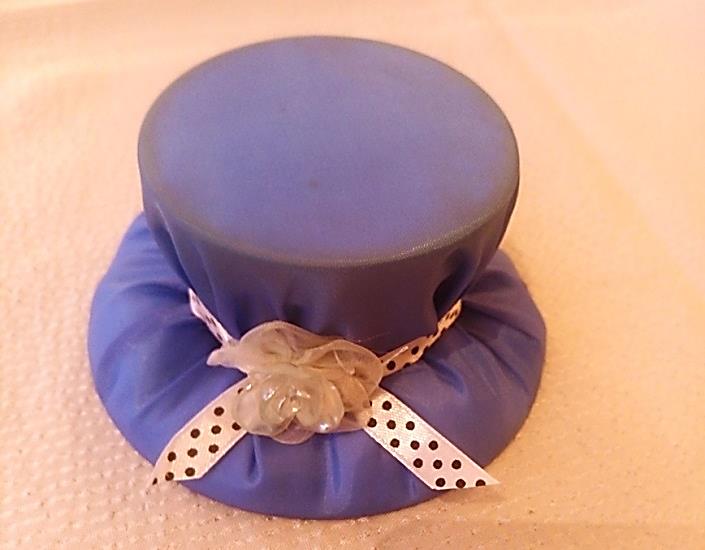 Автор мастер-класса: 
 СОПРУНОВА ГАЛИНА АЛЕКСЕЕВНА 
учитель технологии
МАТЕРИАЛЫ И ПРИНАДЛЕЖНОСТИ:
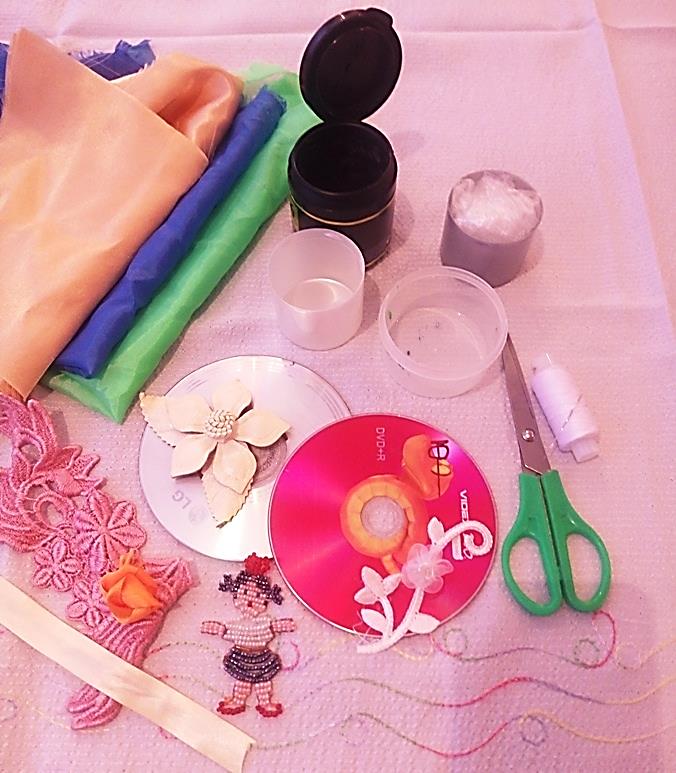 ПОСЛЕДОВАТЕЛЬНОСТЬ ВЫПОЛНЕНИЯ:
1. РАСКЛАДЫВАЕМ ДИСК И КОРОБОЧКУ НА ТКАНЬ, НАМЕЧАЕМ И ВЫРЕЗАЕМ.
ПОСЛЕДОВАТЕЛЬНОСТЬ ВЫПОЛНЕНИЯ:
2. ОБМЁТЫВАЕМ КРАЙ КРУГА И СТЯГИВАЕМ.
ПОСЛЕДОВАТЕЛЬНОСТЬ ВЫПОЛНЕНИЯ:
3. ВСТАВЛЯЕМ ДИСК И СТЯГИВАЕМ. НАПОЛНЯЕМ КОРОБОЧКУ ВАТОЙ.
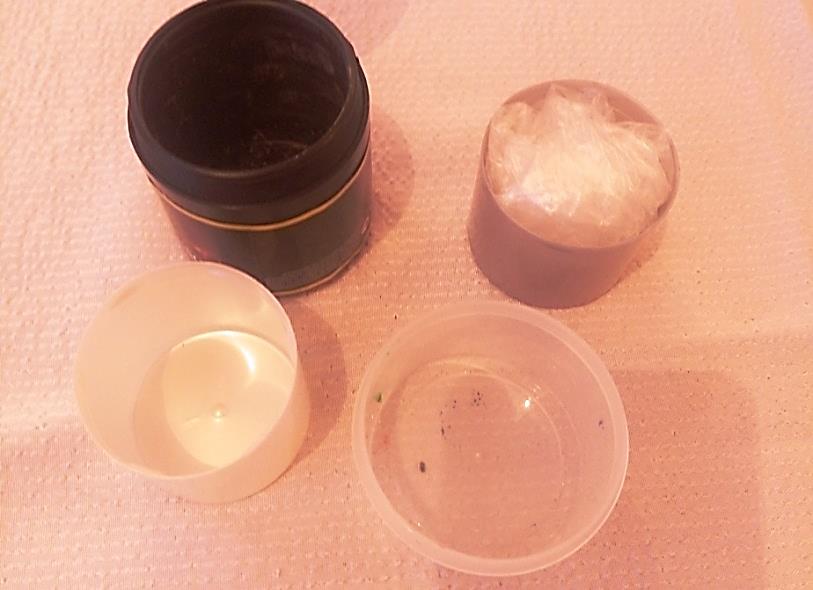 ПОСЛЕДОВАТЕЛЬНОСТЬ ВЫПОЛНЕНИЯ:
4. СОЕДИНЯЕМ ВЕРХНЮЮ И НИЖНЮЮ ЧАСТИ ШЛЯПКИ, СШИВАЕМ НИТКАМИ В ТОН.
ПОСЛЕДОВАТЕЛЬНОСТЬ ВЫПОЛНЕНИЯ:
5. УКРАШАЕМ ИЗДЕЛИЕ ТЕСЬМОЙ, КАМНЯМИ, ЛЕНТОЙ,  ПУГОВИЦАМИ…
ГОТОВЫЕ ИЗДЕЛИЯ
ГОТОВЫЕ ИЗДЕЛИЯ
ИНТЕРНЕТ РЕСУРСЫ
БЛАГОДАРЮ ЗА ВНИМАНИЕ